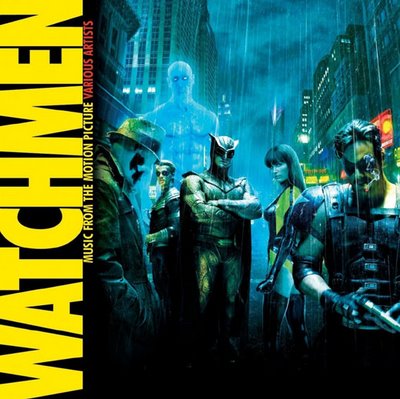 Watchmen Socratic Seminar
Fall 2021
This Photo by Unknown author is licensed under CC BY-NC-ND.
Instructions & Expectations
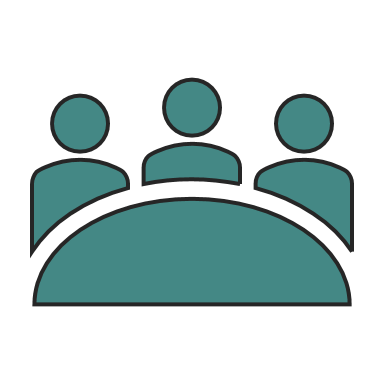 There is an inner circle and an outer circle. Each round will be around 20 minutes long, and we will have 2 rounds total.
The expectation is that you participate in both the inner AND outer circle today.
The inner circle is having the conversation while the outer circle participates via whiteboard.
You do NOT get credit for asking questions; the whole point is to build off your peers' ideas!
Discussion Points
Each person in the inner circle must speak at least 2 times
Each person in the outer circle must respond at least 2 times via whiteboard
Use your annotations, and your answers to the study guide questions to lead the conversation; these responses do NOT (and SHOULD NOT) be the only topics of discussion
EX: Consider the intertextuality between Watchmen and the films you watched; how are specific groups portrayed and why should we care about this? 
Frame your responses with evidence and/or specific references to the text
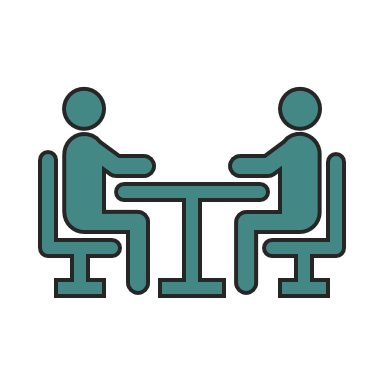